사랑하는   모든이에게
행복하세요
별  처럼
예쁘게 봐 주세요
k.e.s.03-24-2017p.p..
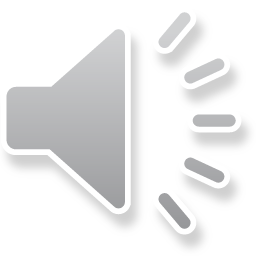 사랑의   날행복하세요
사랑
코  스  모  스  한들,  한들,  피어 들판으로   달려가자모두들,,,
코끼리    타고  하늘위로슝
헬 로 우
I’m Totoro
AAA AA AA AA AA AAAAAAAA**DELETE?
Hello
많이
많이
많이
이슬,이슬                                      많이  용
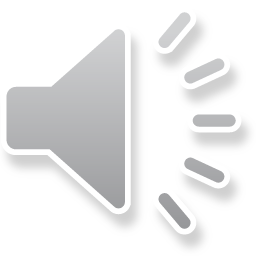 벗  꽃   대신    눈  으로    즐기기
히
히
힝
달 려 라 저    높은 곳 으로
우리   차례야!      마미,    마미….
찾으러,,,,
아
버
지
니들,   나 만큼 만 빨리 오면 안돼???
와  아  우
감사합니다
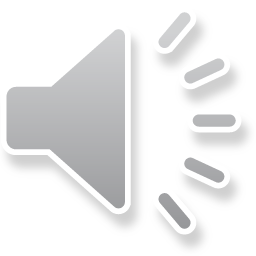 E 
N
D